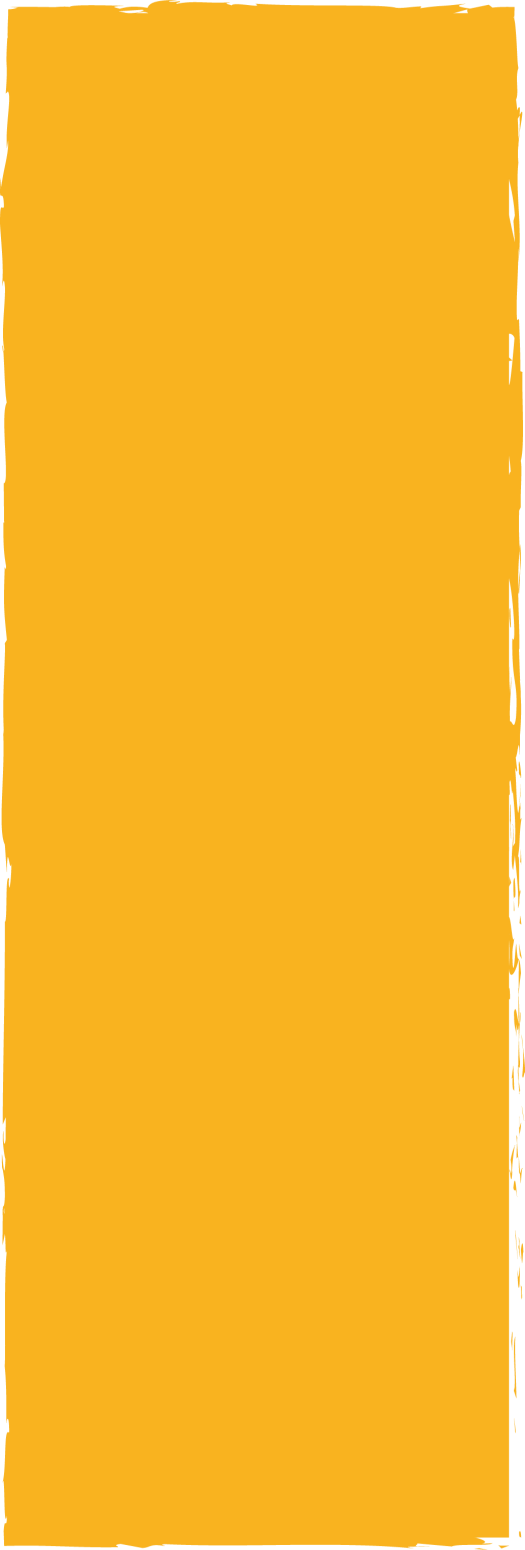 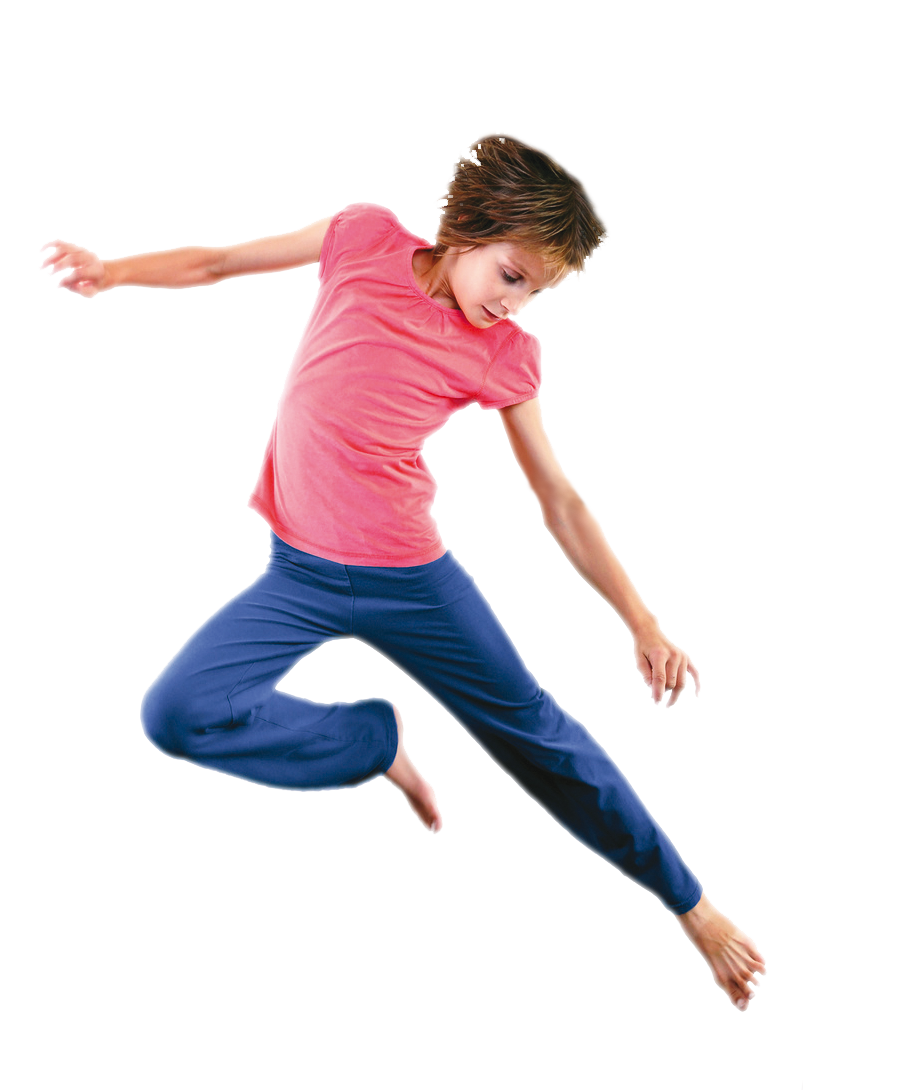 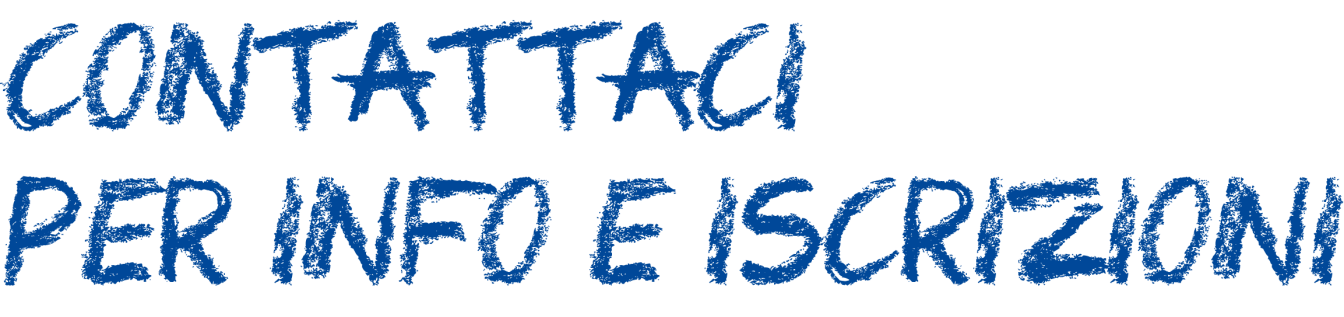 Comitato CONI Lombardia
Via Piranesi, 46
Telefono 02/76115239
Email lombardia@coni.it
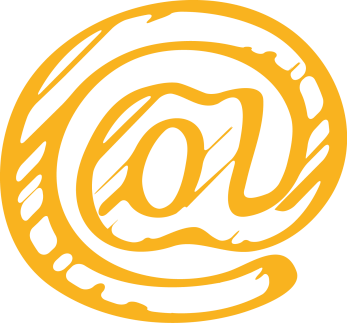